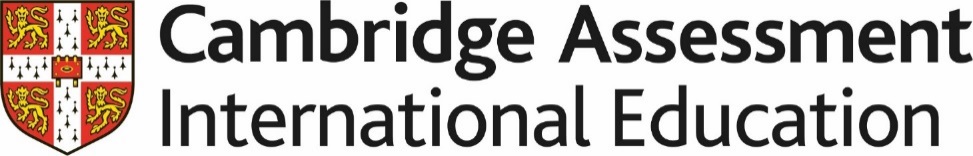 Teaching Pack – Differentiation
Lesson 1 – Introduction to differentiation

Cambridge IGCSE™ 
Mathematics 0580
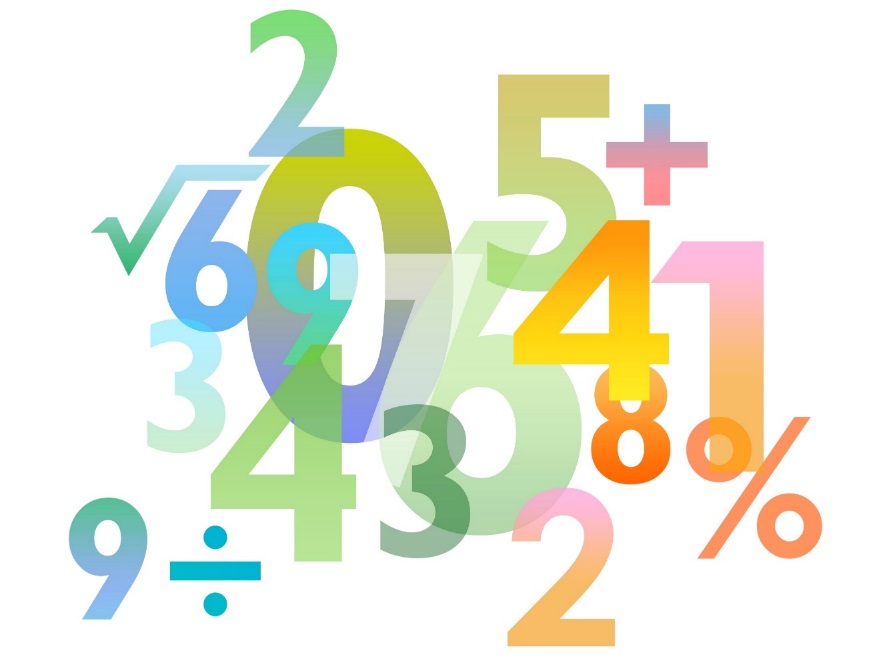 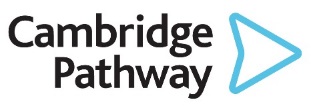 Version 1.0
Lesson objectives
Be able to draw and recognise the graphs of quadratic and cubic functions.
Be able to use a tangent to estimate the gradient of a curve at a particular point.
Video: Overview of Calculus
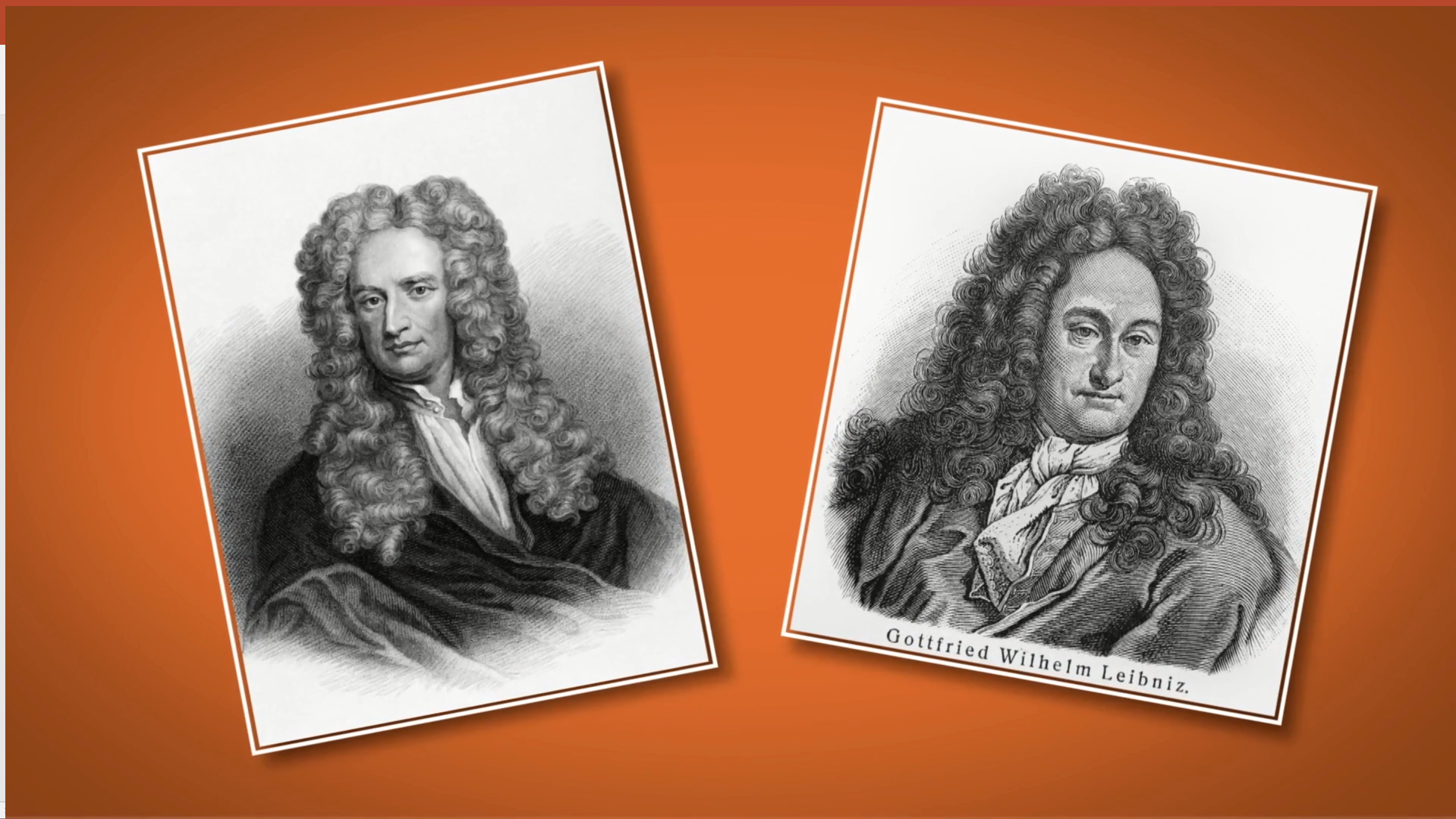 [Speaker Notes: Make sure that you are logged in to Resource Plus before you attempt to play this video]
Try this!
Find the gradient of these lines? What are the equations of each line?
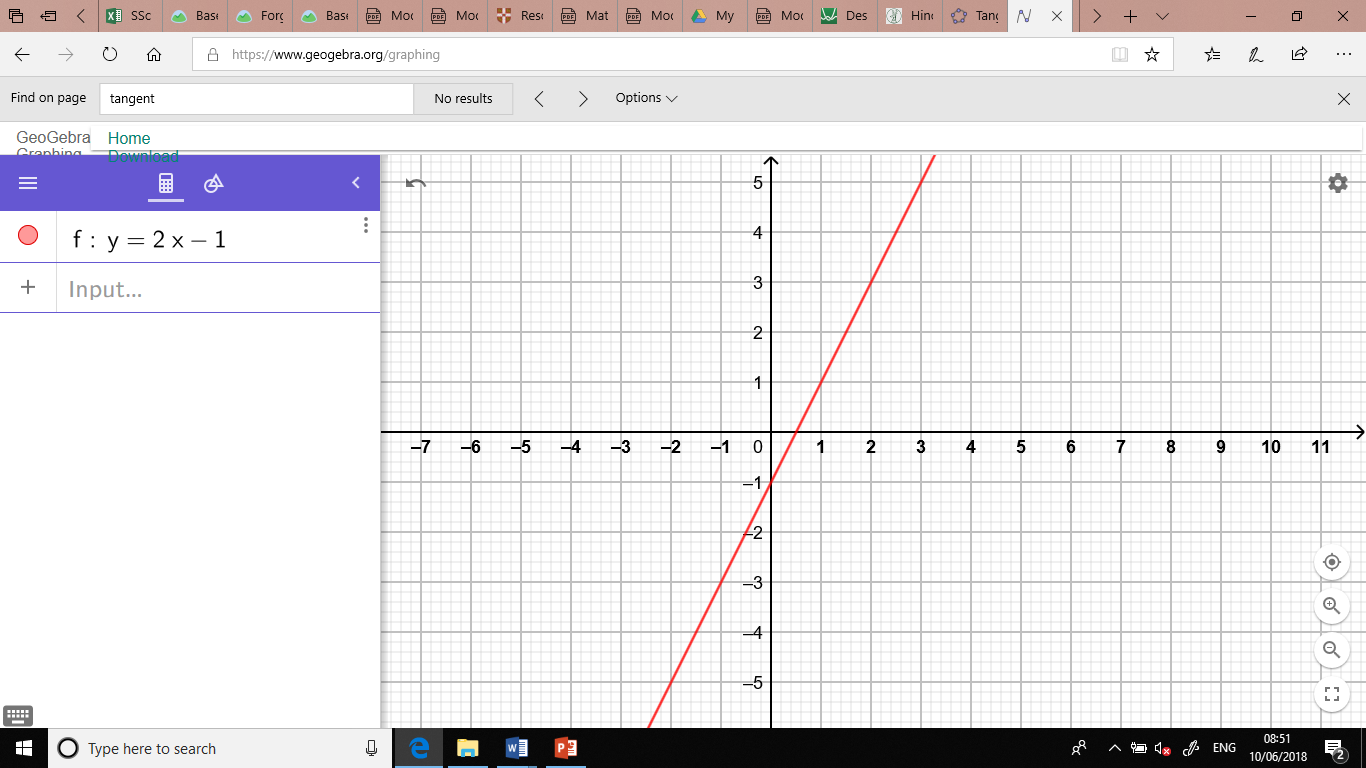 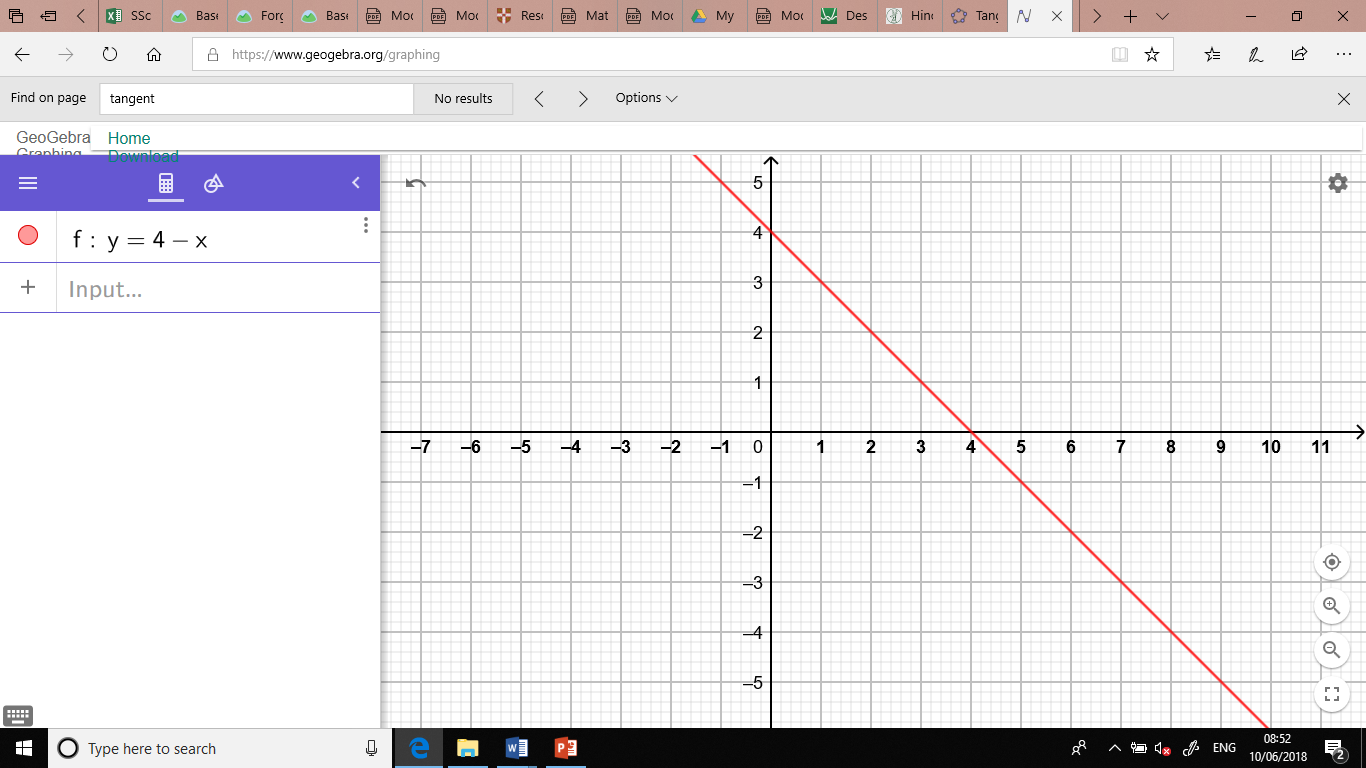 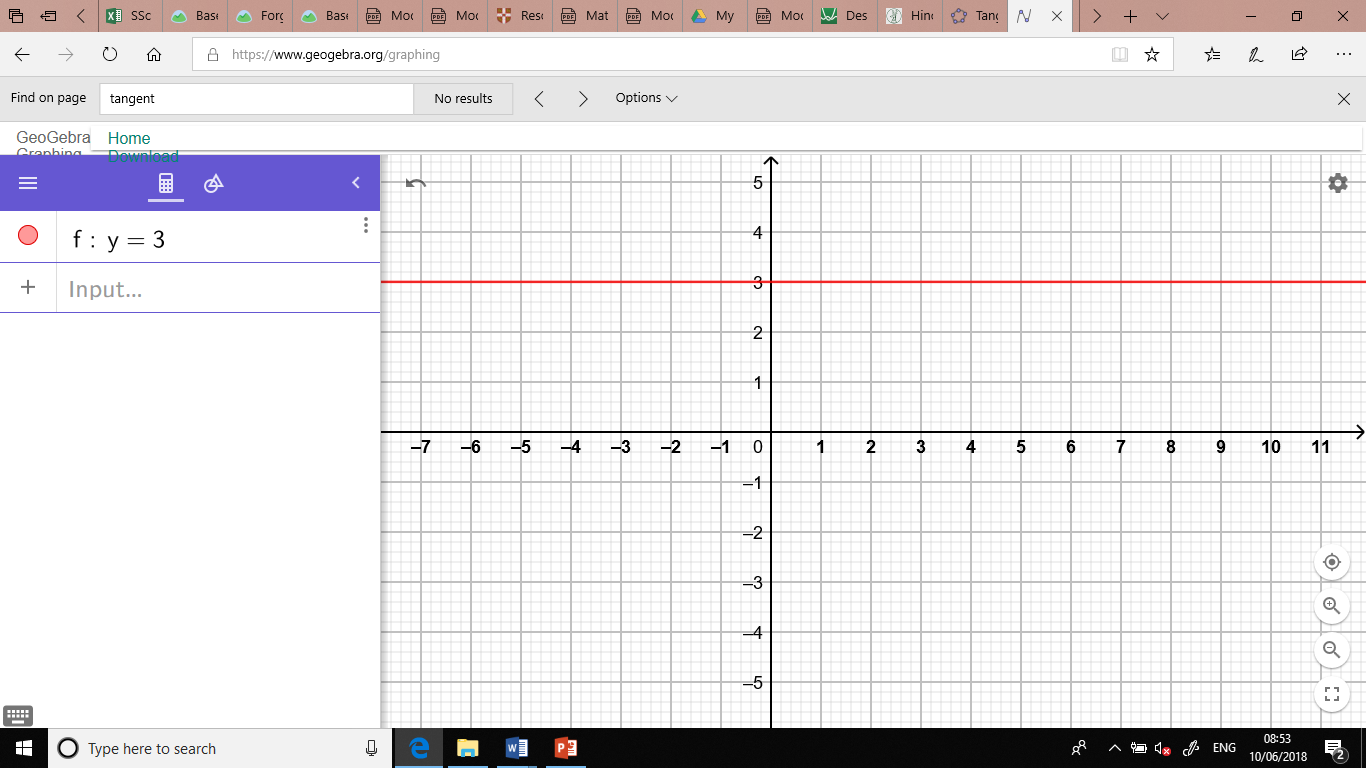 Gradient 2
y = 2x-1
Gradient -1
y = 4-x
Gradient 0
y = 3
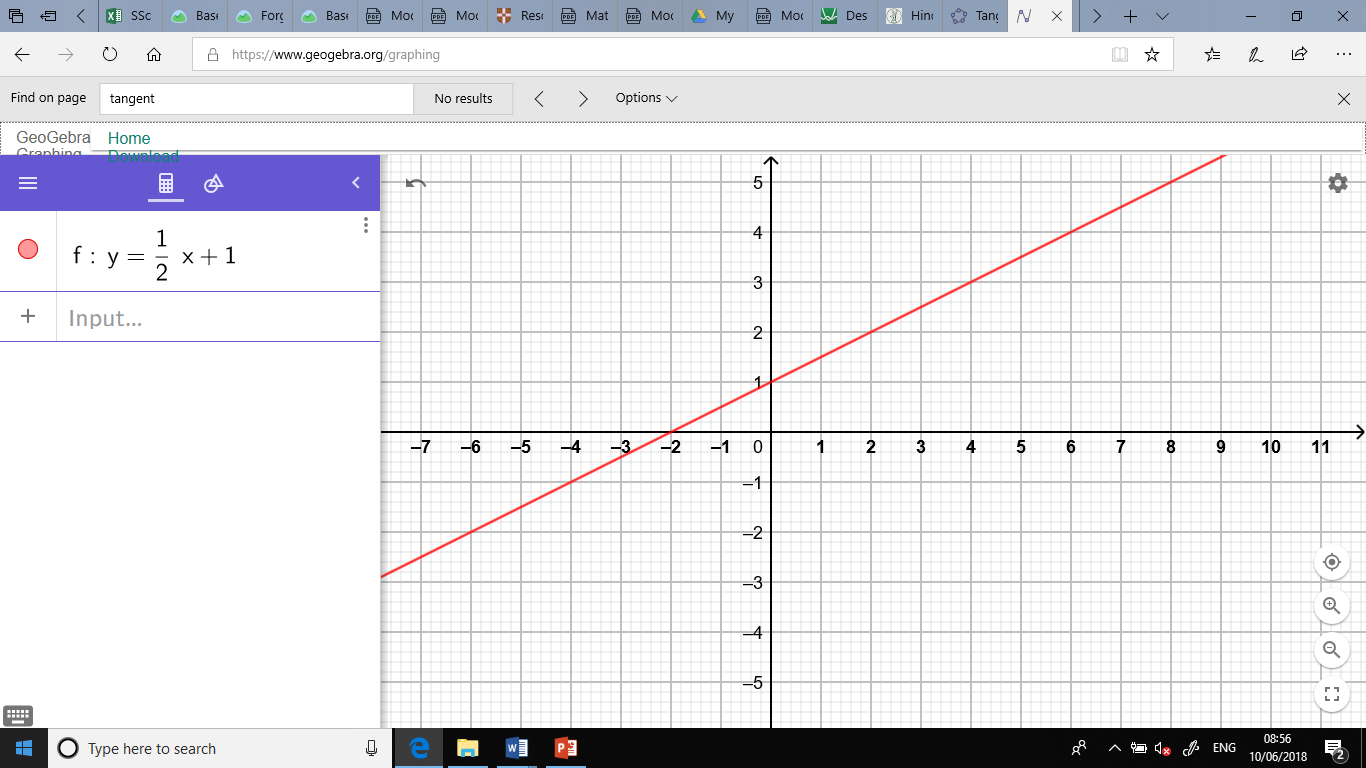 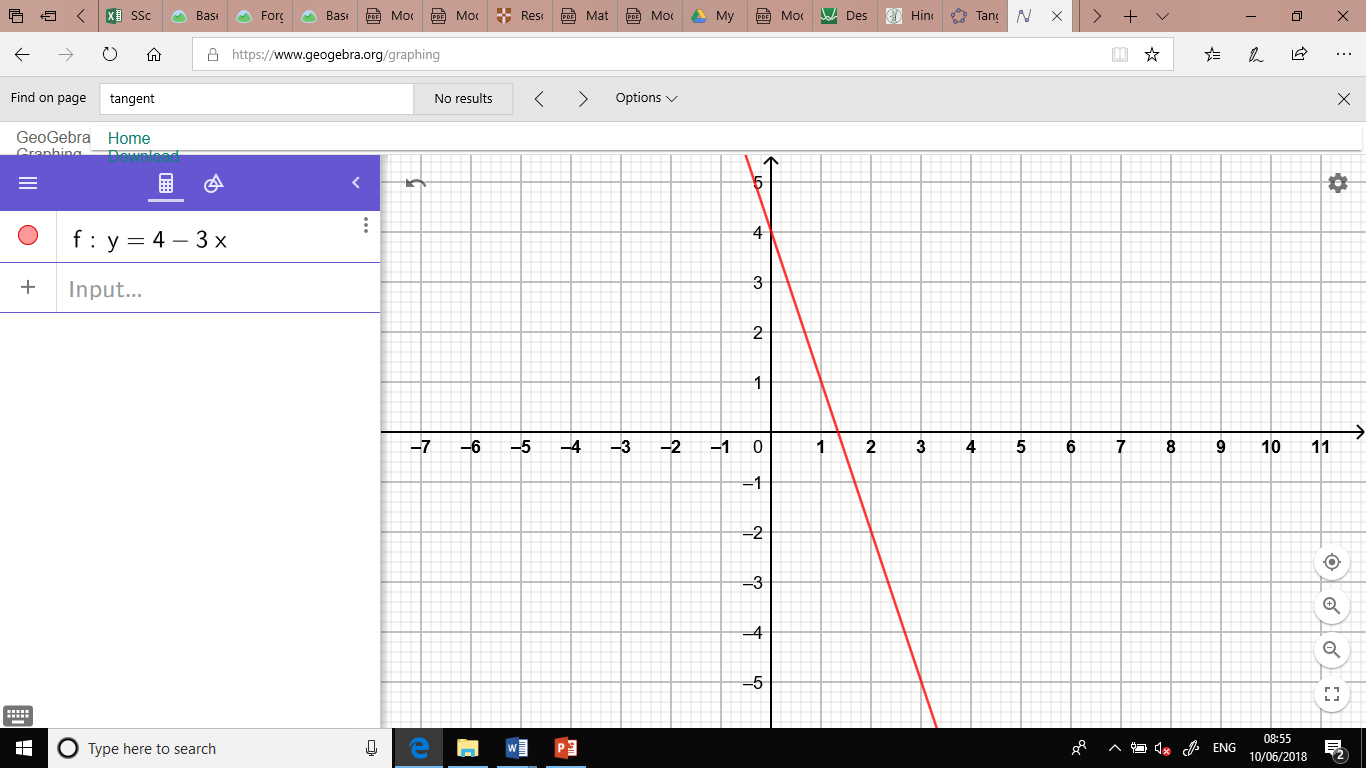 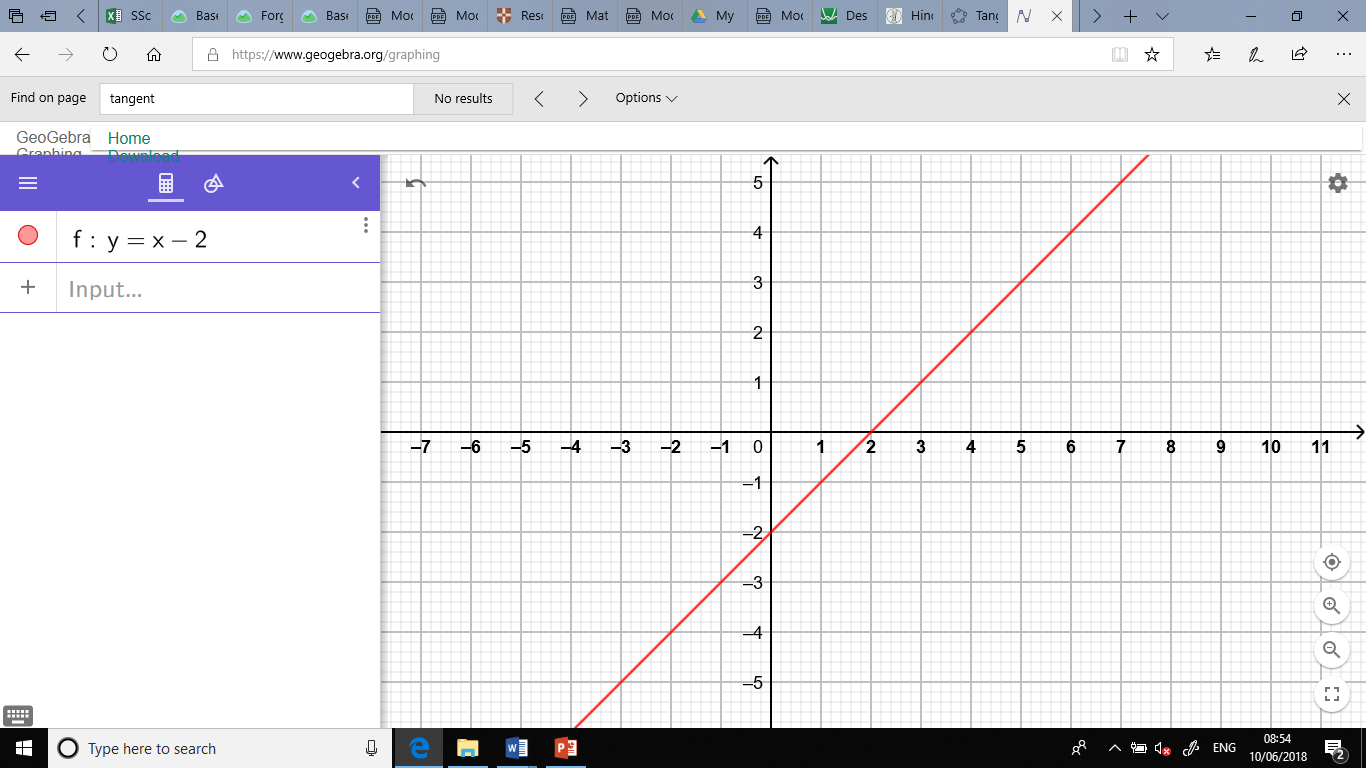 Gradient 1
y = x-2
Gradient -3
y = 4-3x
Gradient 
y =    x+1
Try this!
The graph shown is y = x3 – 2x2 + 1. What can you say about the graph?
How can we estimate the gradient of the graph at the coordinate (2,1)?
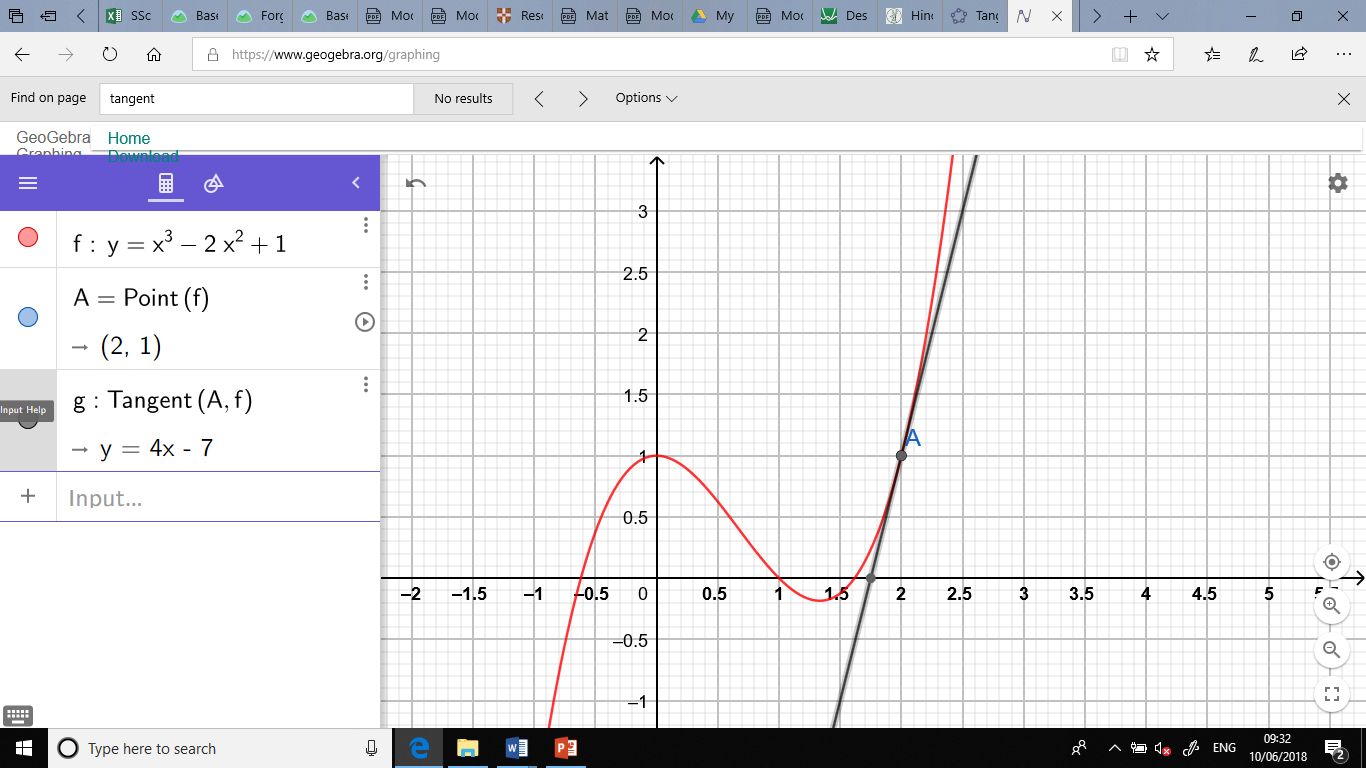 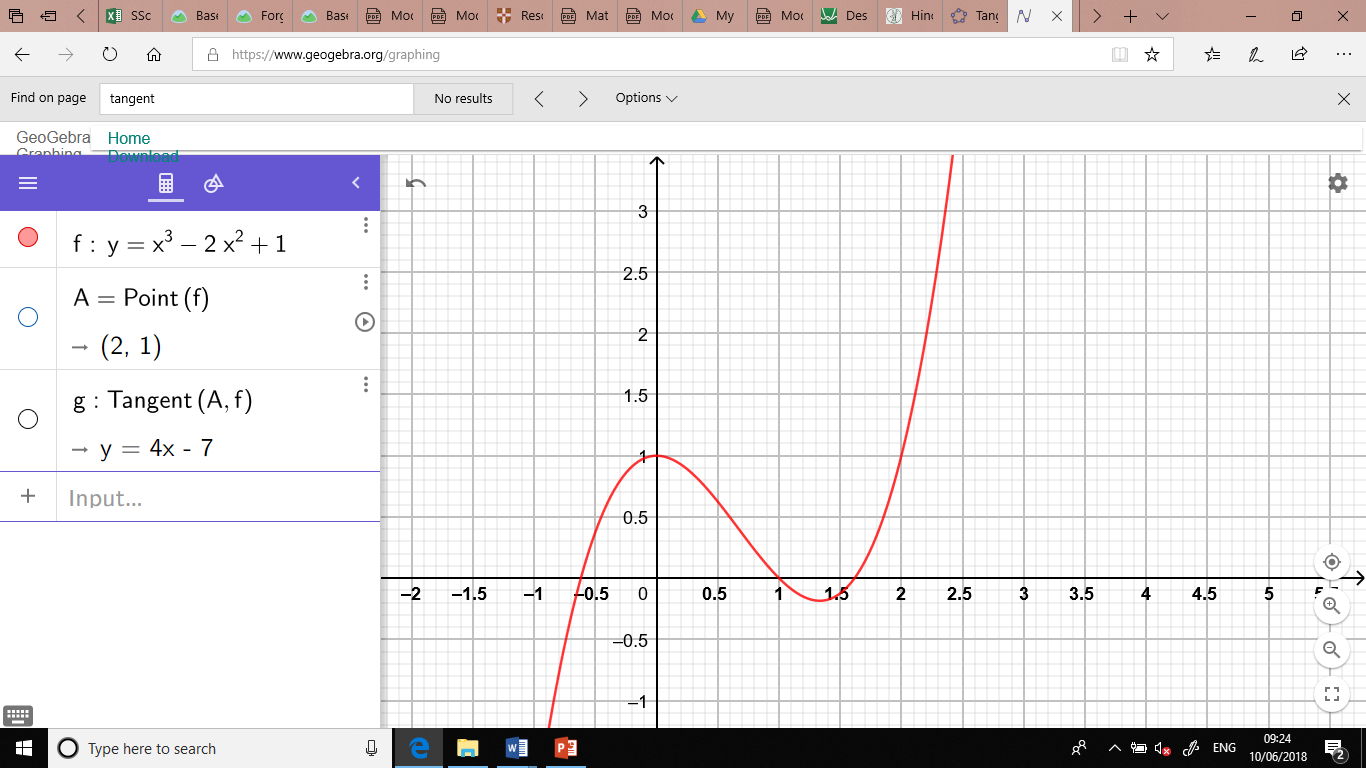 We can draw a tangent to the curve at the point (2,1).
The gradient of the tangent is approximately the same as the gradient of the curve at that point.
In this case:
Gradient of tangent =
   
                                   = 4
So the curve has a gradient of approximately 4 at the point (2,1).
4
1
Try this!
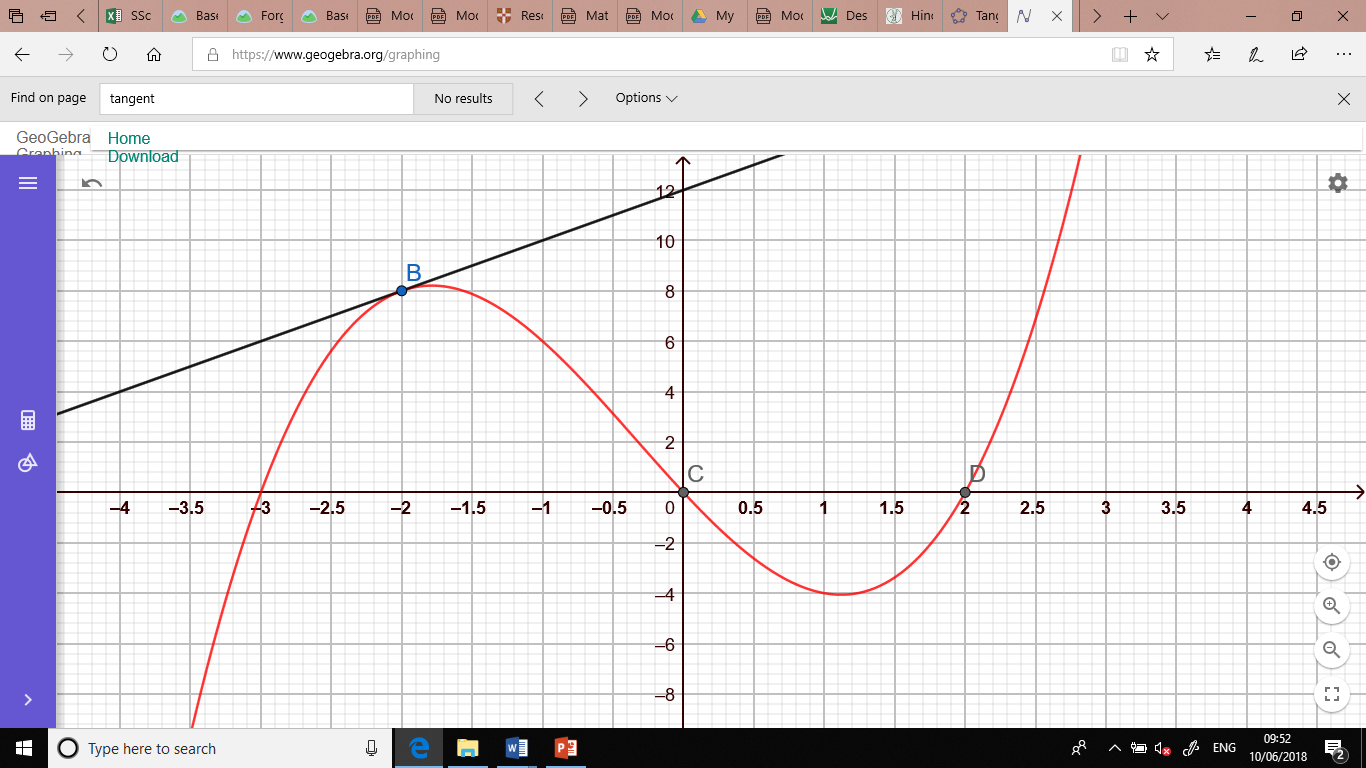 This is a section of the graph y = x3 + x2 – 6 plotted between x = -4 and x = 3.
Use tangents to estimate the gradient of the curve at the points labelled B, C and D.
8
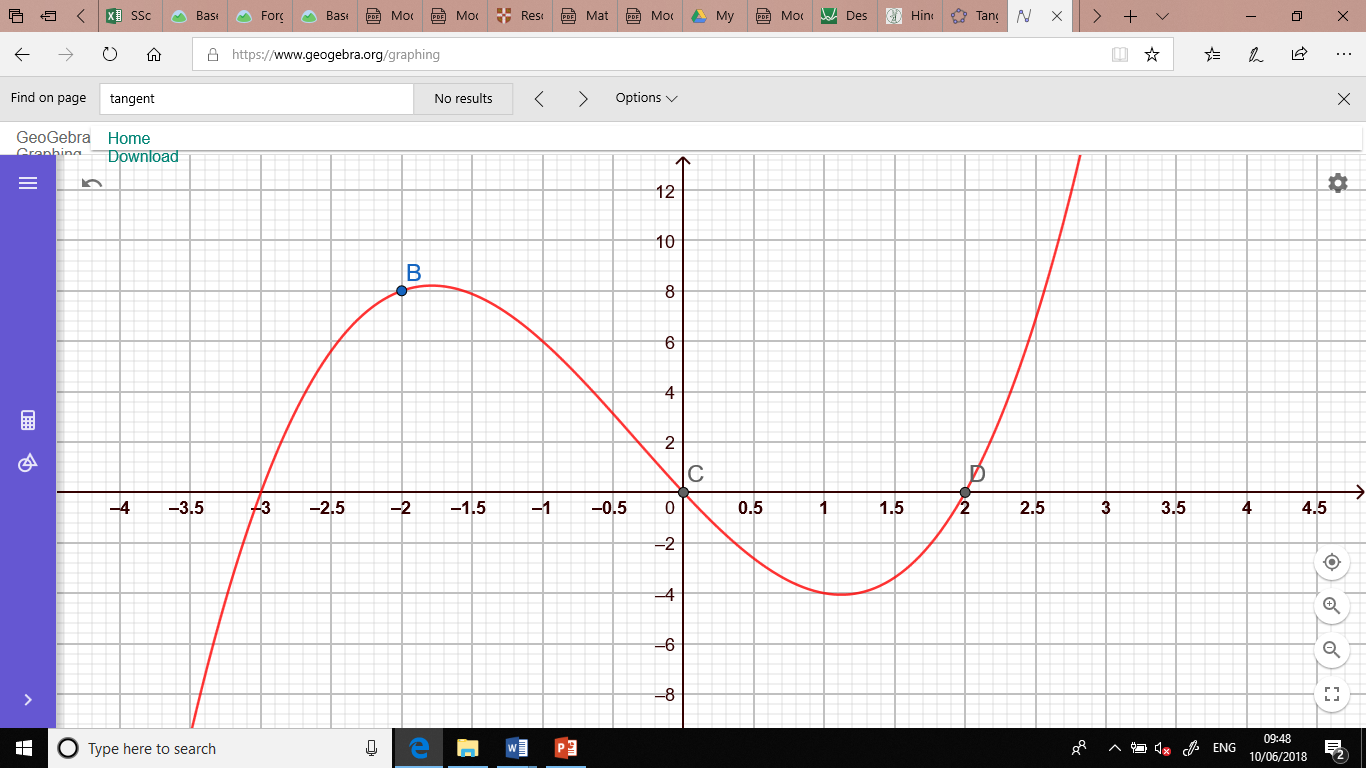 4
Gradient of tangent = 
   
                                   = 2
So the curve has a gradient of approximately 2 at the point 
labelled B.
Try this!
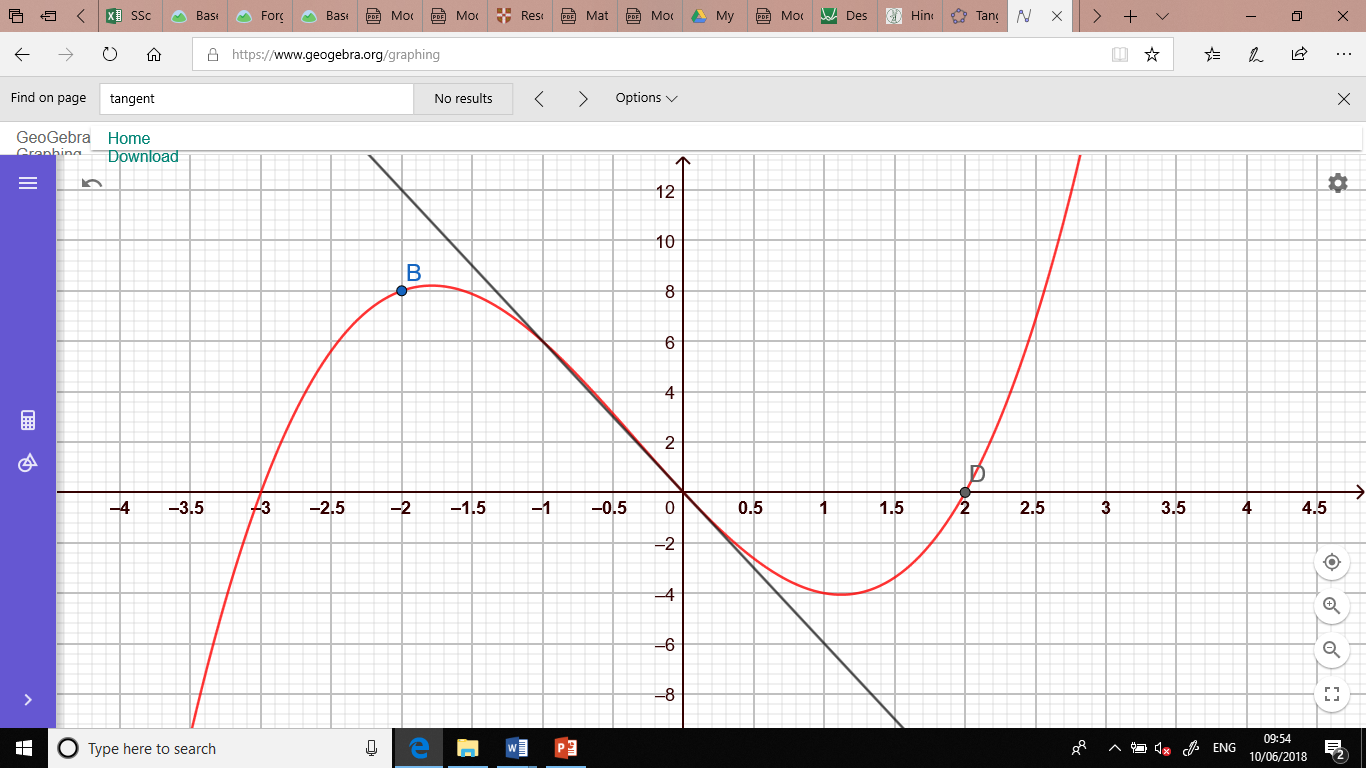 Gradient of tangent = 
   
                                   = 

So the curve has a gradient of approximately       at the point 
labelled C.
18
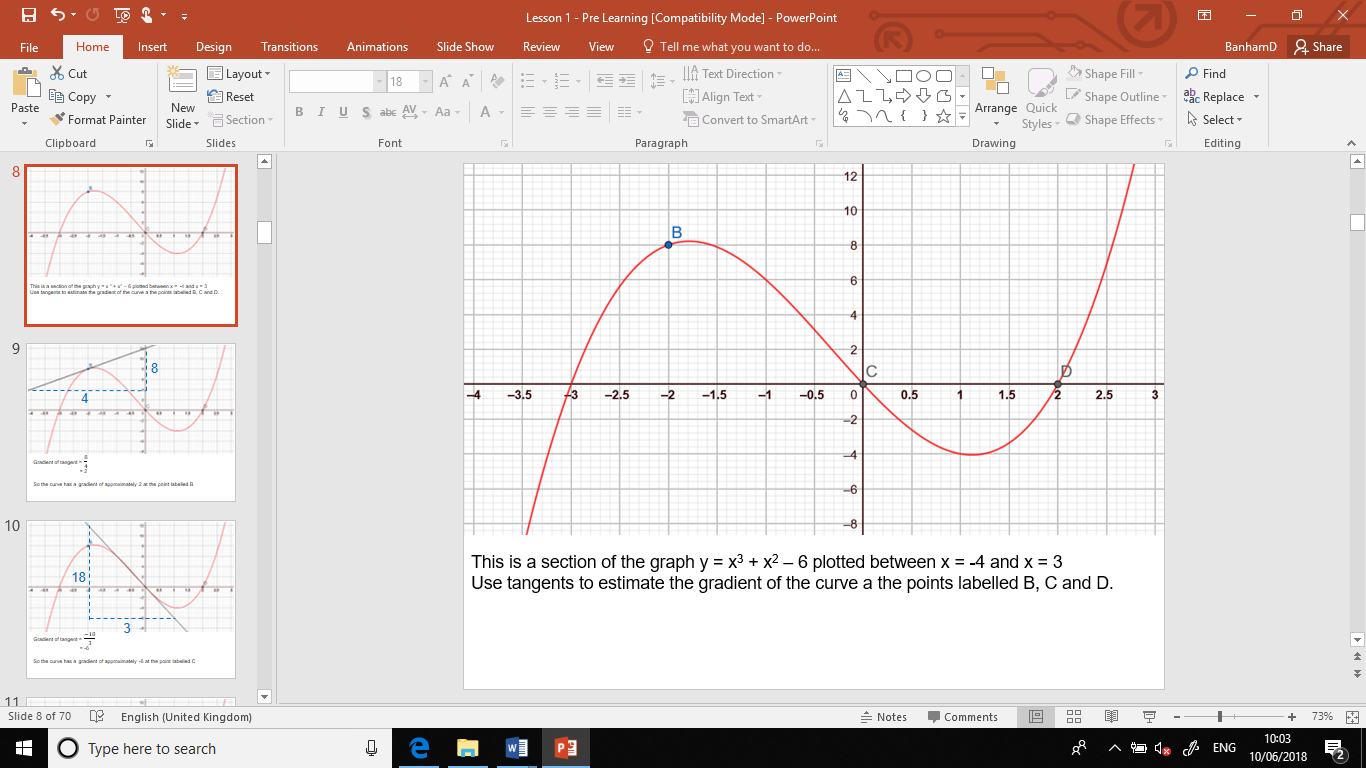 3
Try this!
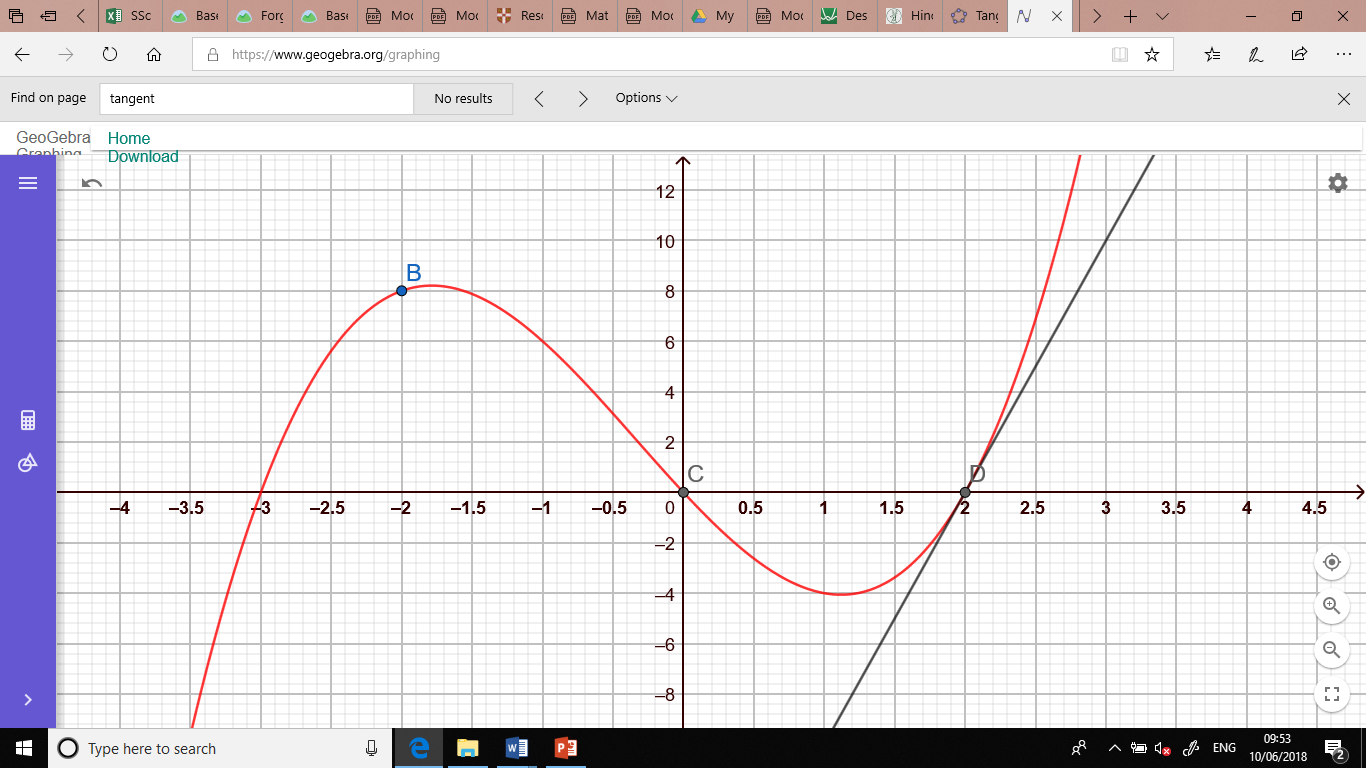 10
Gradient of tangent = 
   
                                   = 

So the curve has a gradient of approximately       at the point 
labelled D.
1
Try this!
. What is the value of y when x = 2?
18
20
70
16
. What is the value of
-32
8
16
40
. What is the value of
3
-3
[Speaker Notes: Answers 20, 16, -3]
Try this!
What is the gradient of this line?
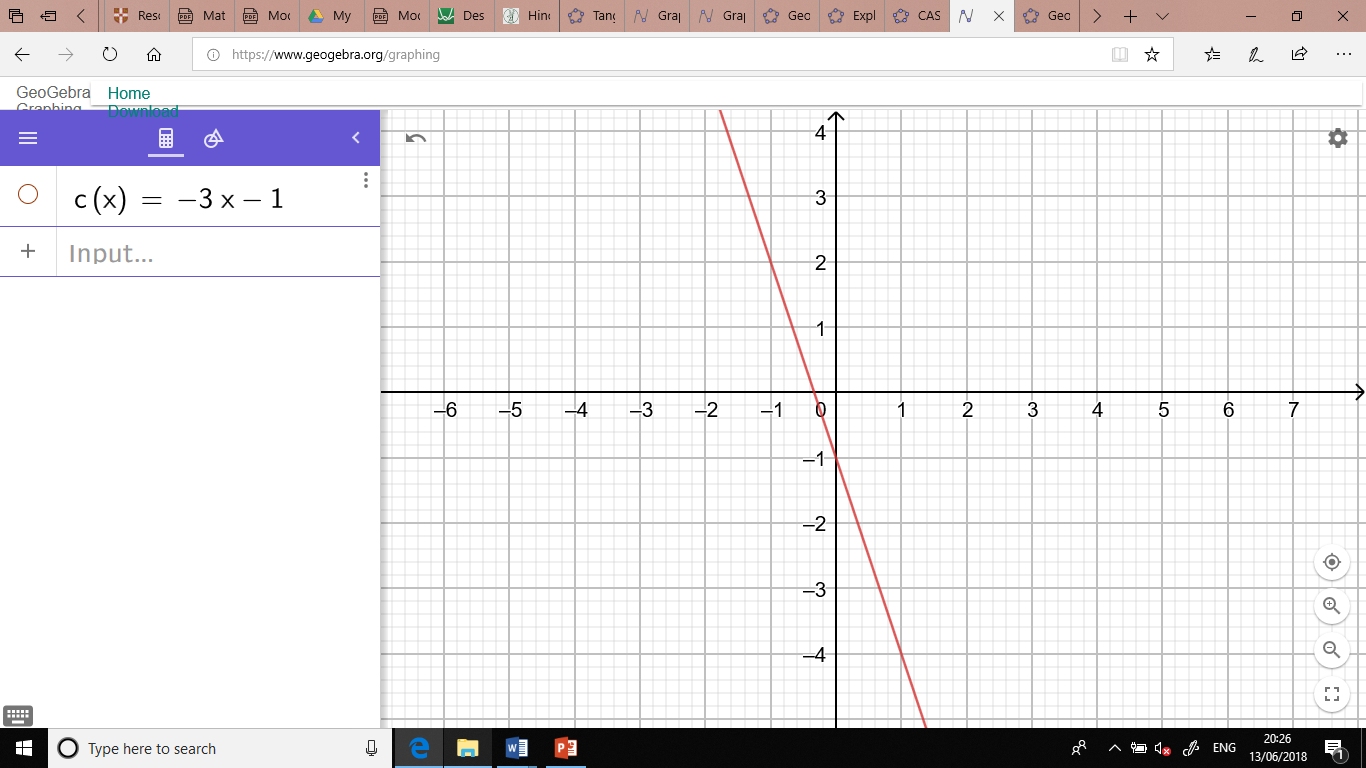 -3
2
3
-2
[Speaker Notes: Answer -3]
Try this!
What is the gradient of this line?
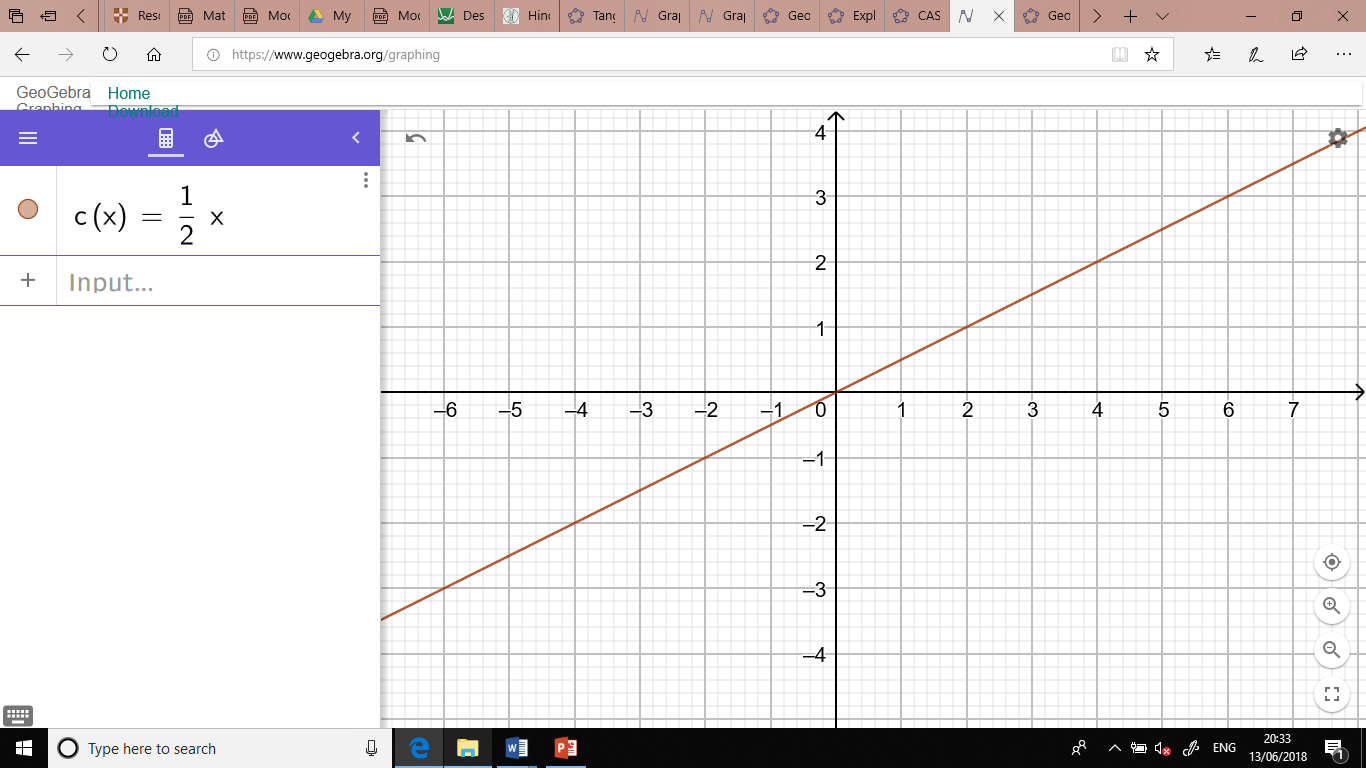 2
-2
[Speaker Notes: Answer ½]
Try this!
Which of these could be the graph of
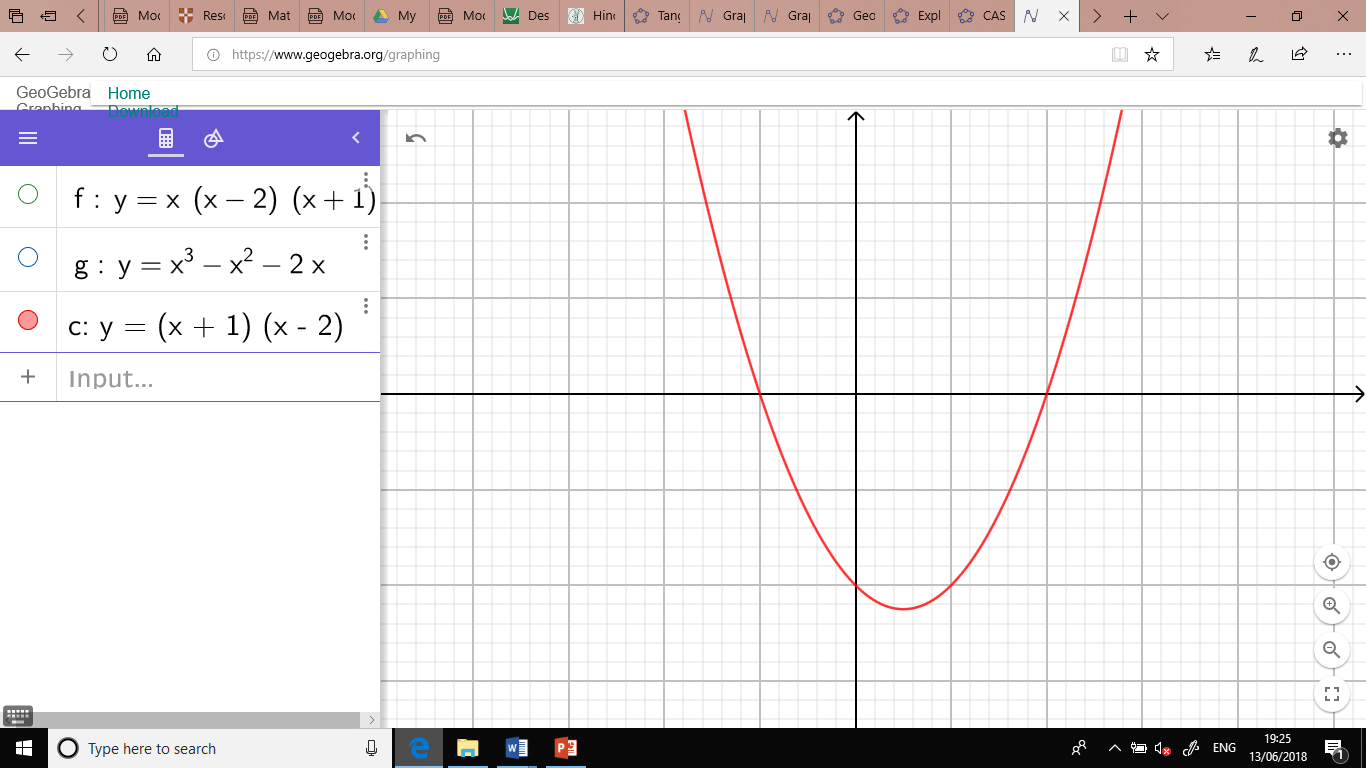 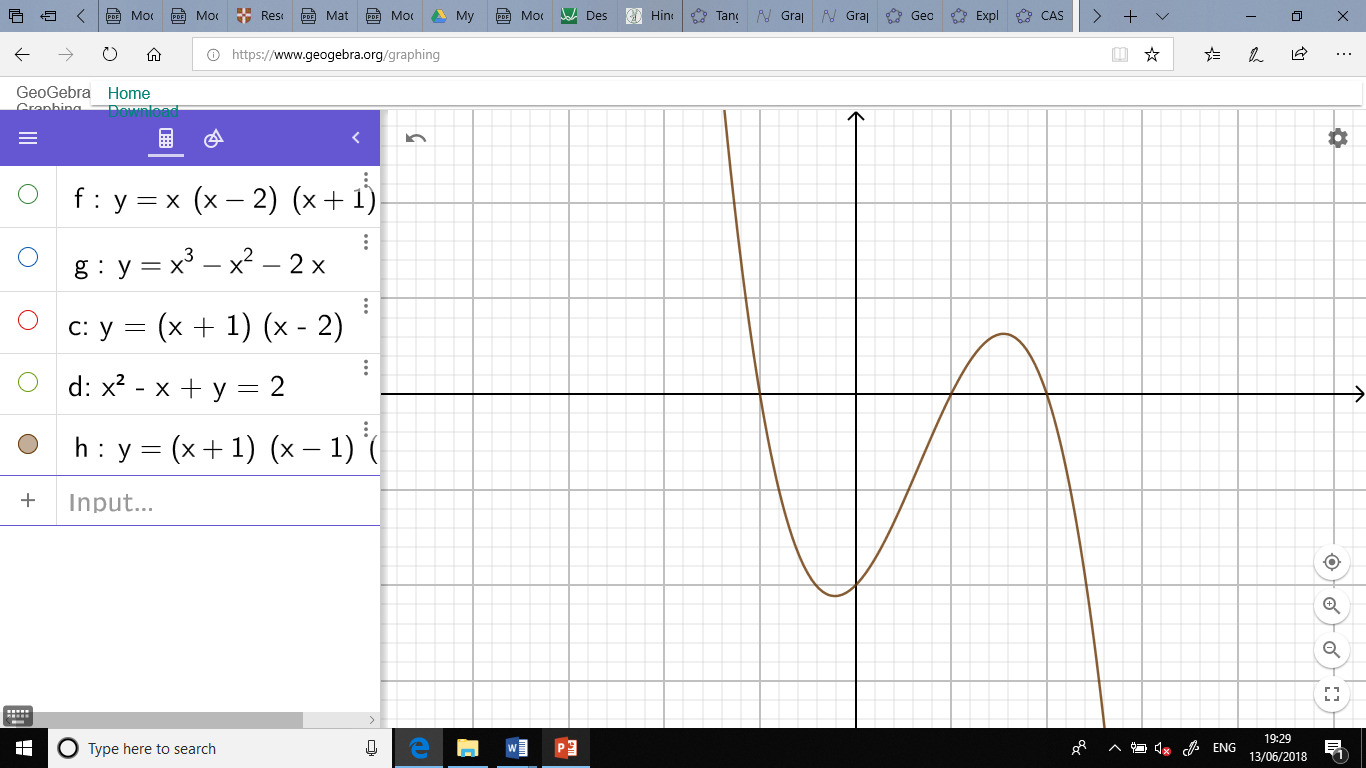 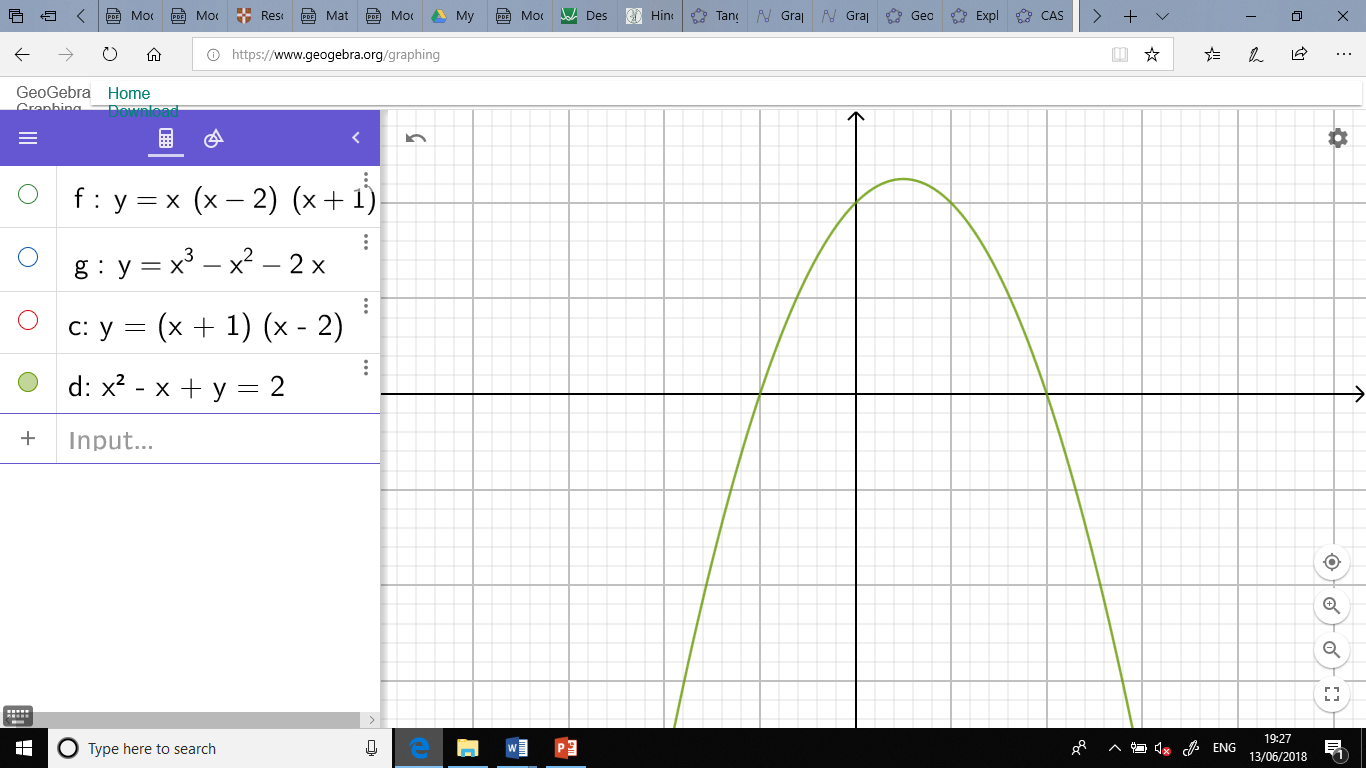 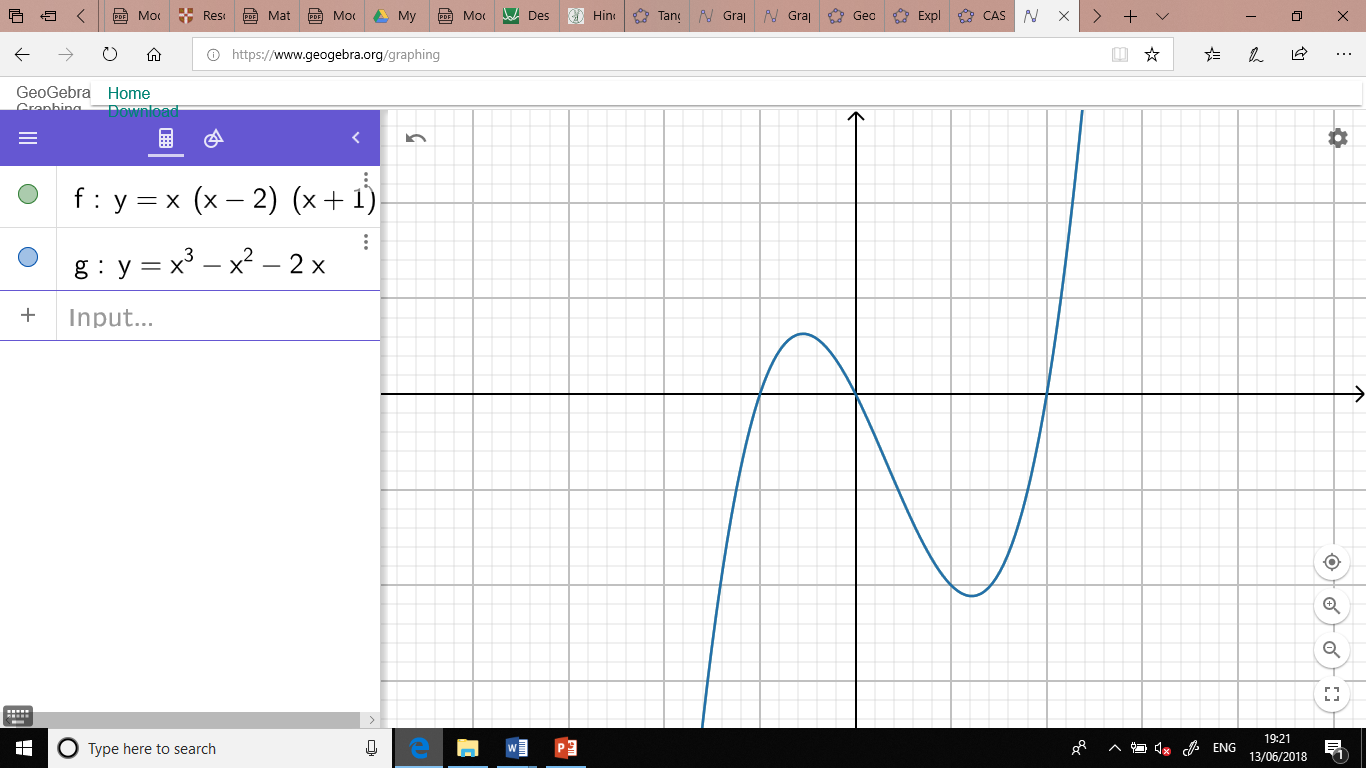 A
B
C
D
[Speaker Notes: Answer D]
Try this!
Which of these could be the graph of
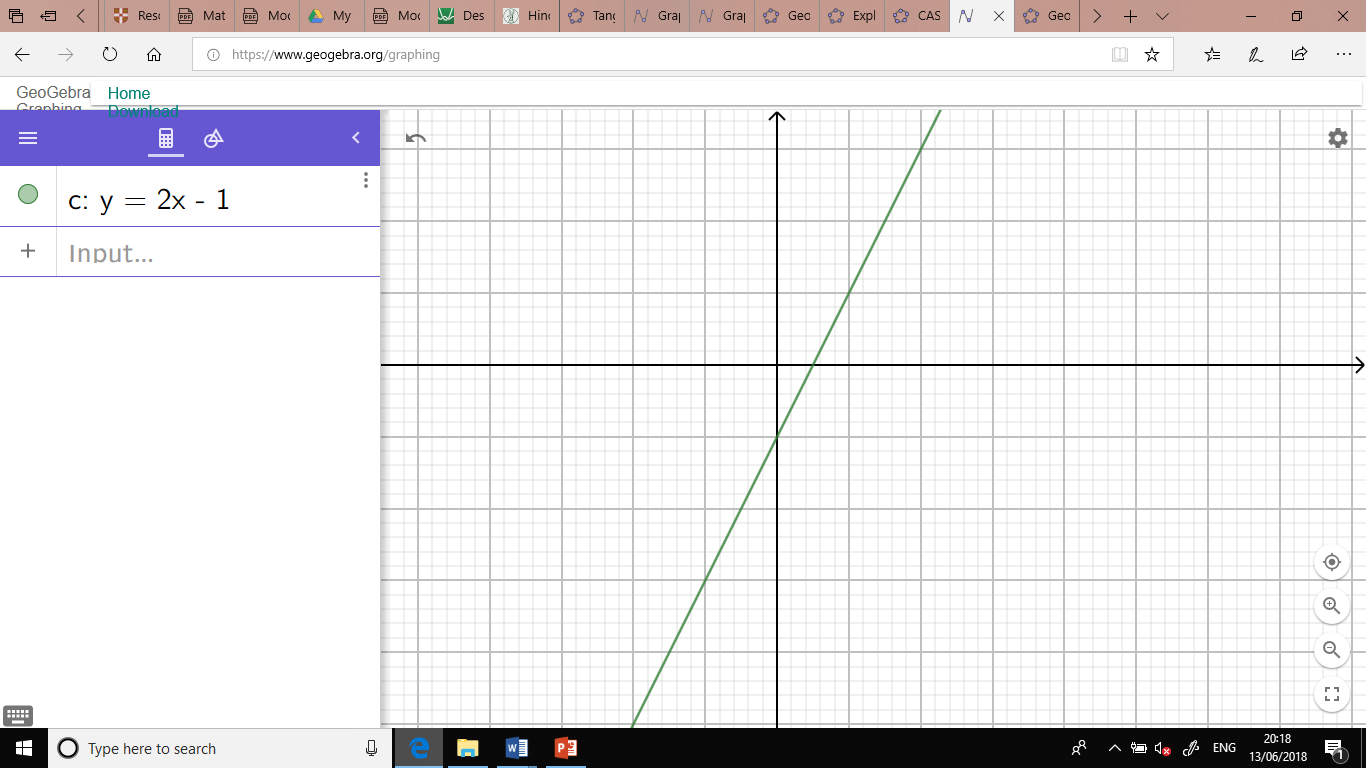 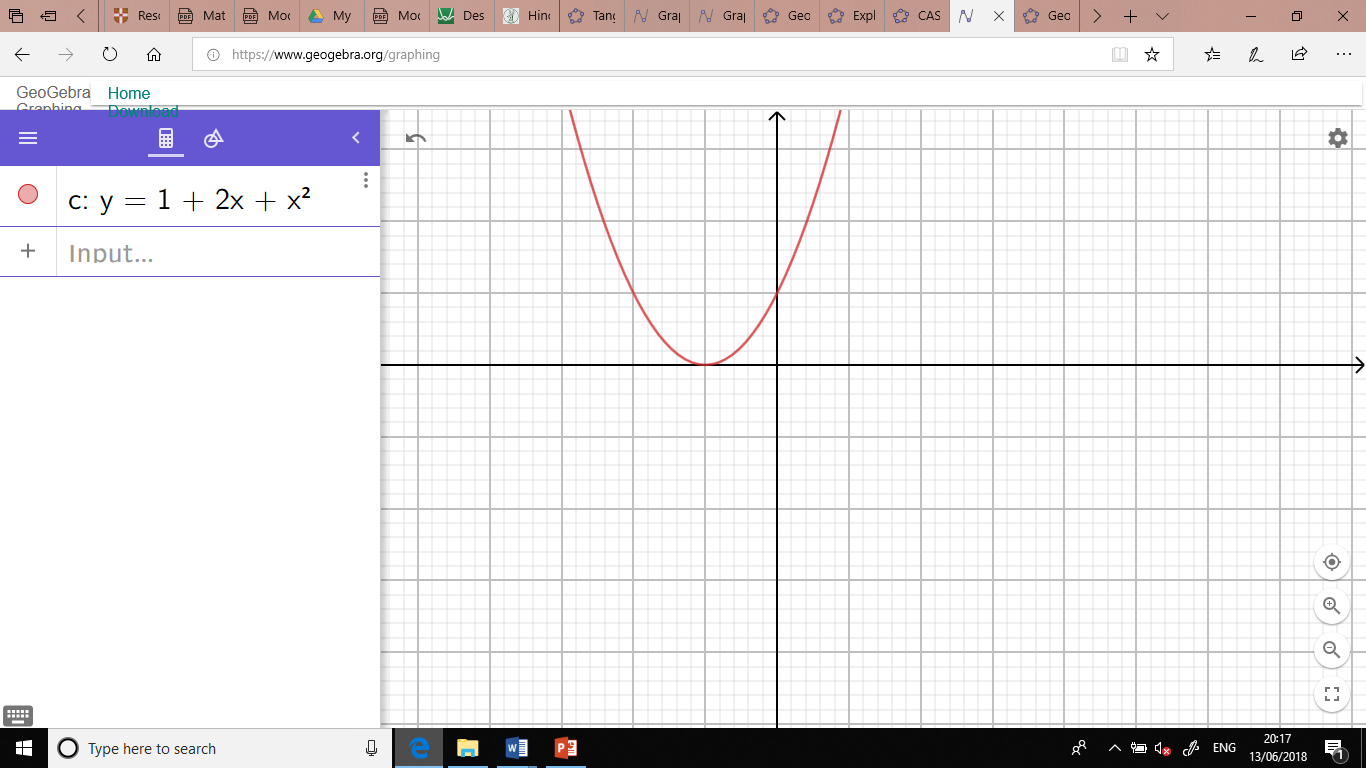 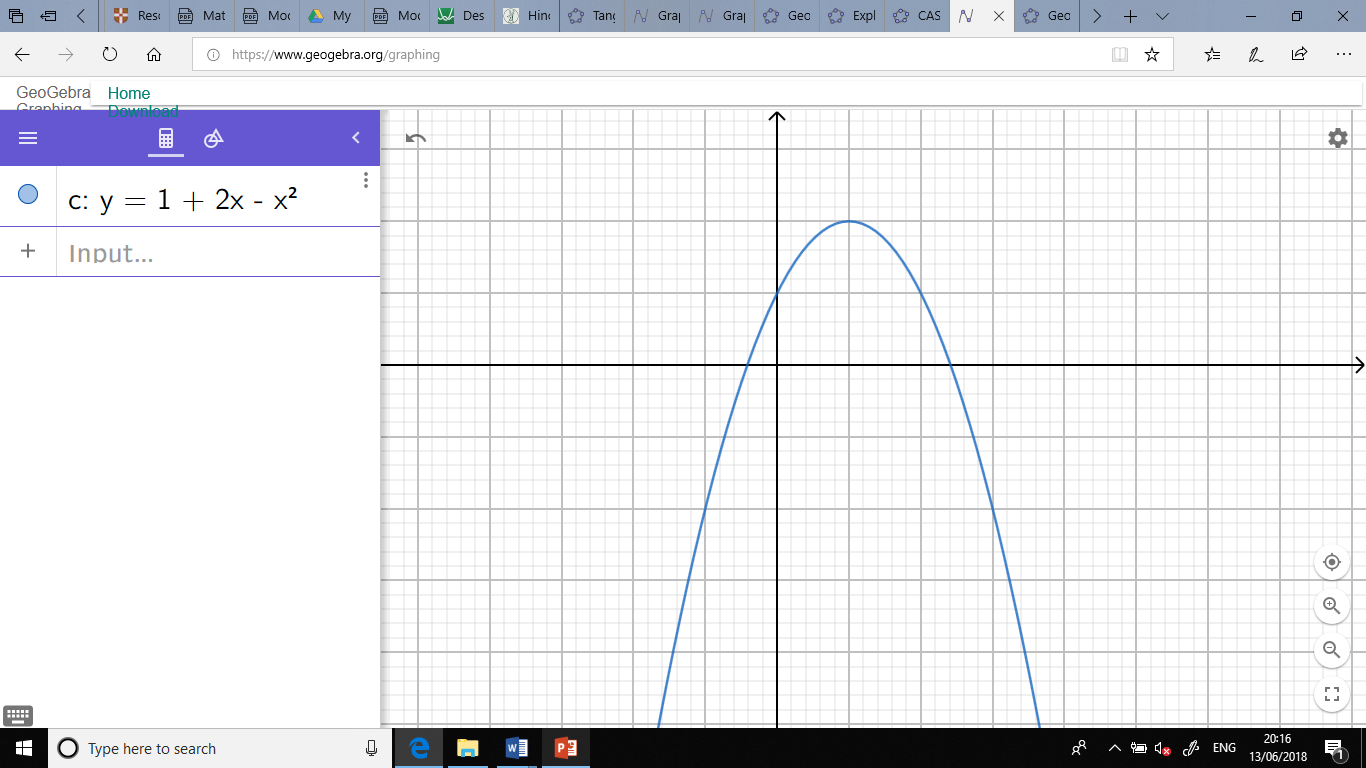 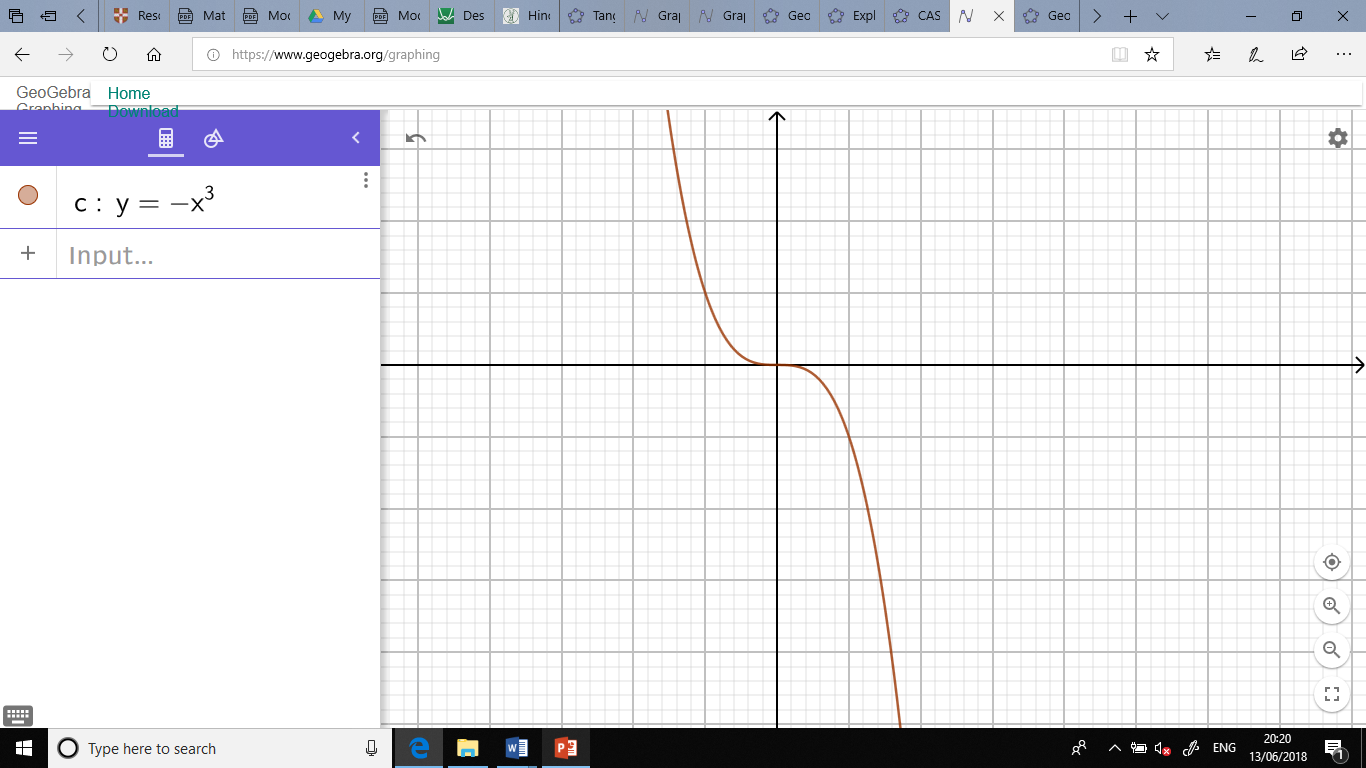 A
B
C
D
[Speaker Notes: Answer B]
Try this!
Which of these tangents has been drawn correctly?
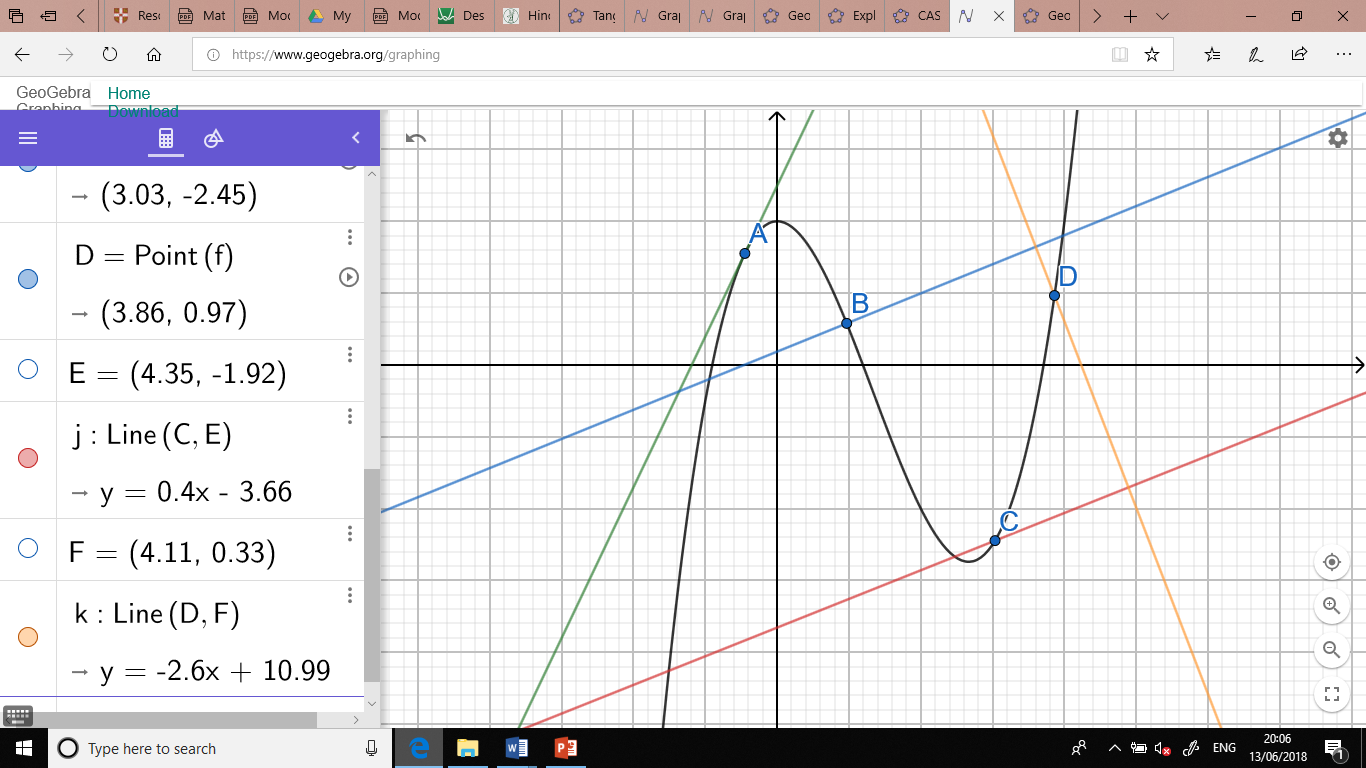 A
B
C
D
[Speaker Notes: Answer A]
Try this!
Which of these is not true for a tangent?
A tangent drawn on the circumference of a circle is always perpendicular to a  radius.
A tangent to a point on a curve has the same gradient as the curve at that point.
It is impossible for the tangent of a curve to be a horizontal line.
Tangents can have a negative value.
[Speaker Notes: Answer: It is impossible for the tangent of a curve to be a horizontal line]